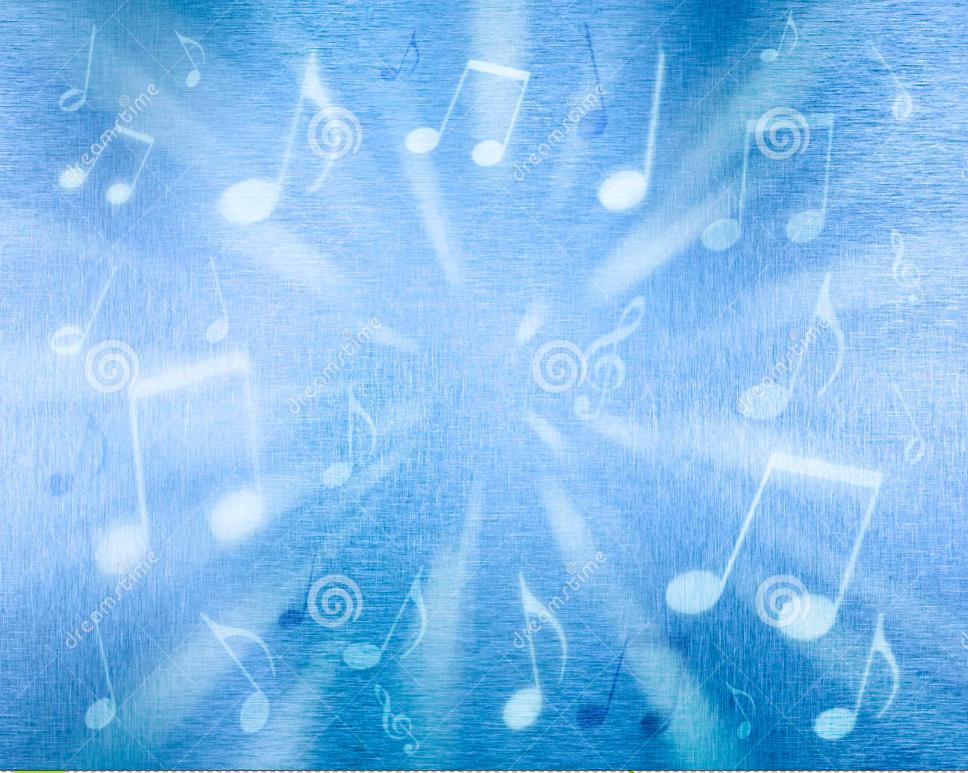 Муниципальное казенное  дошкольное образовательное учреждение 
Садовский детский сад  детский  сад
Предметно-развивающая среда
музыкального зала.
Составитель: музыкальные руководители
Лукманова Елена Васильевна
Чиабирашвили Натела Георгиевна
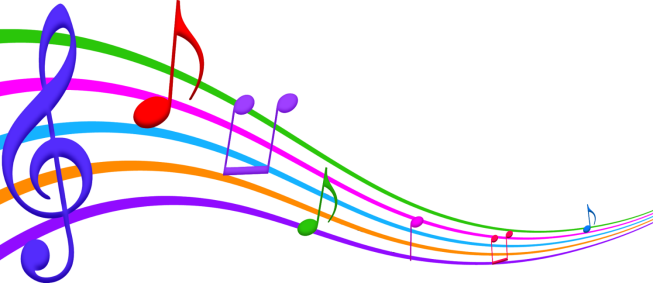 Цель:
- способствовать гармоническому развитию и саморазвитию
детей в соответствии с требованиями ФГОС.

Задачи:
организовать развивающую среду, способствующую
 эмоциональному благополучию детей с учётом их 
потребностей и интересов;
создать условия для обеспечения разных видов 
деятельности дошкольников ( игровой, двигательной,
 самостоятельной, творческой, художественной, 
театрализованной);
учитывать возрастные и индивидуальные особенности детей;
способствовать получению и закреплению знаний о музыке;
- создать комфортные условия пребывания воспитанников.
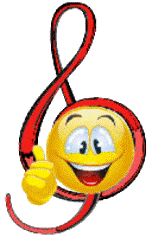 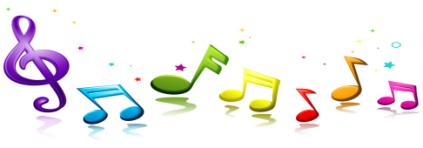 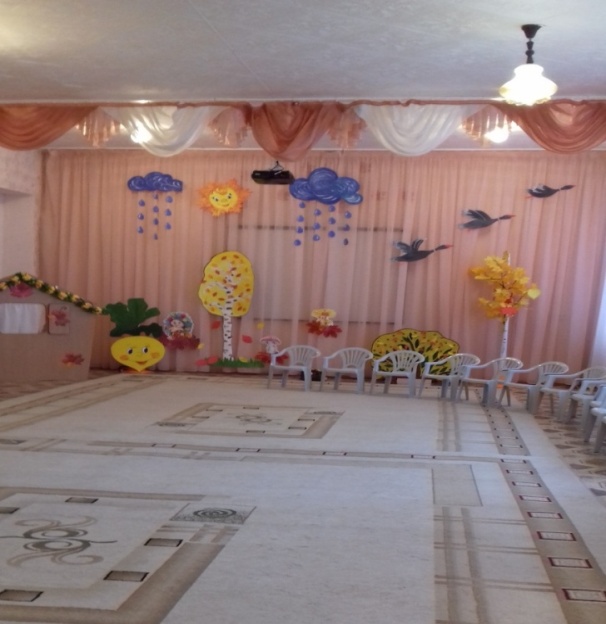 Музыкальный зал.

В детском саду большой светлый зал.
 Здесь проходит ежедневный 
образовательный процесс.
 А так-же праздники, досуговые 
развлечения,
 родительские собрания и прочие 
мероприятия.
Центральная стена предназначена 
для оформления 
сезонной и праздничной  тематики.
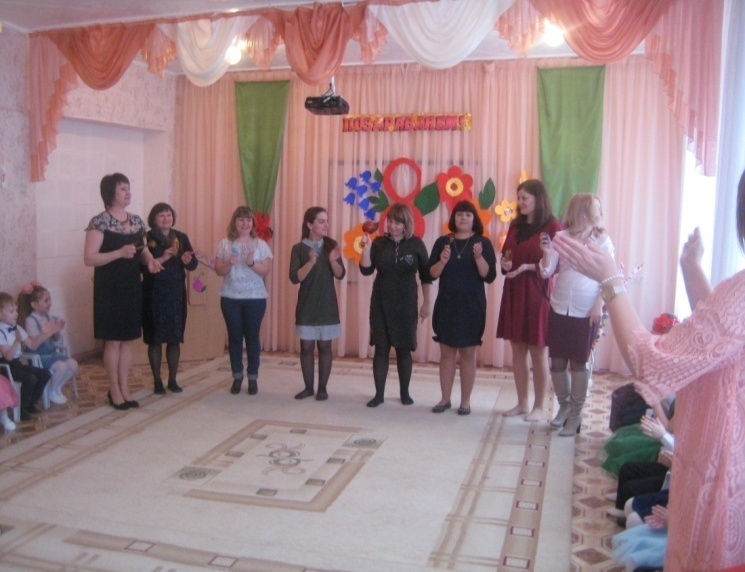 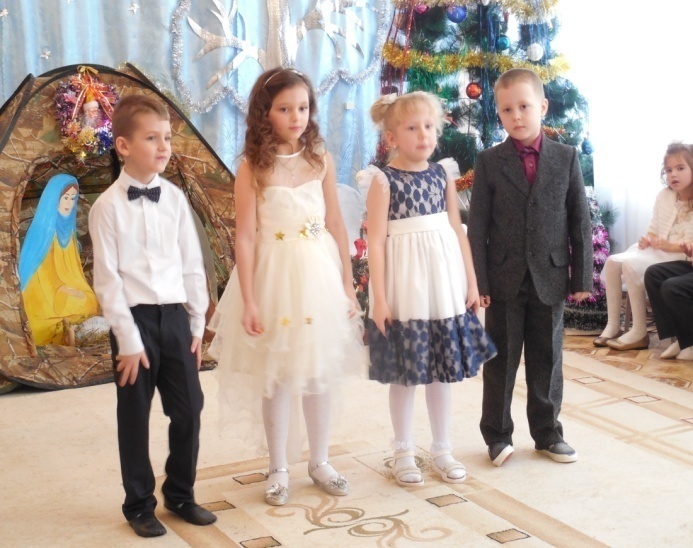 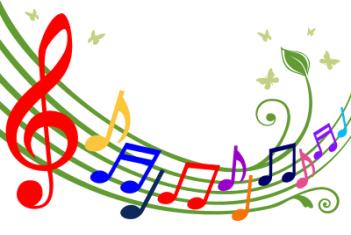 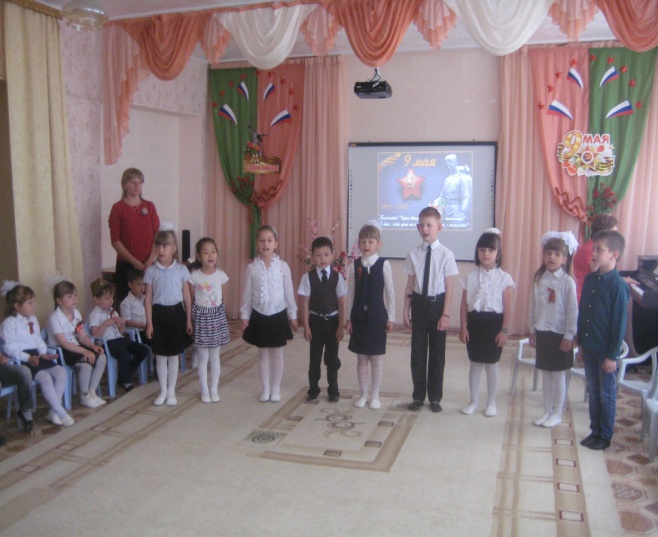 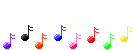 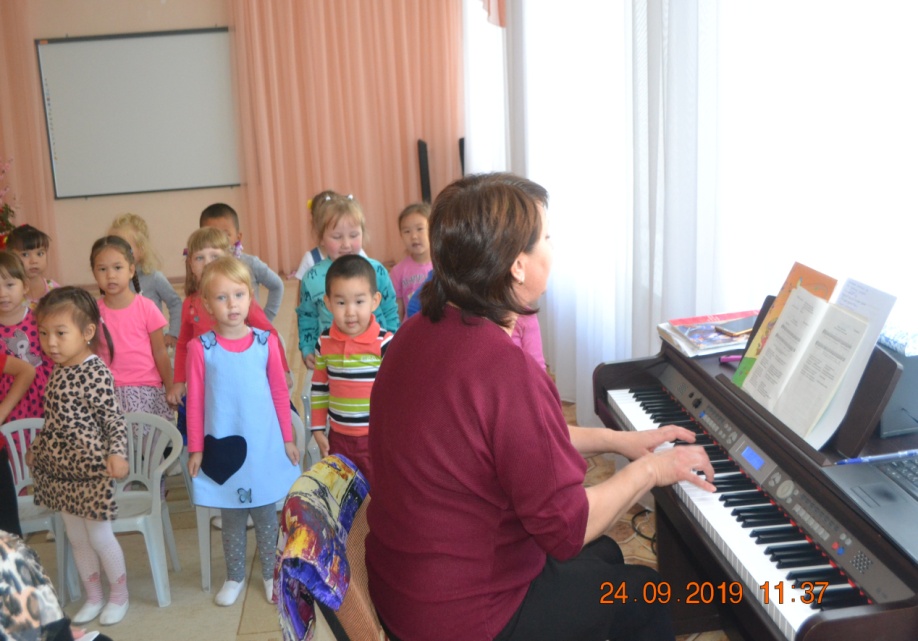 Музыкальный зал разделён на две творческие зоны:
Спокойная и активная.
Спокойная зона музыкального зала самая важная и значимая для музыкального воспитания. 
В этой зоне осуществляются важнейшие виды музыкальной деятельности – восприятие музыки и пение. Она состоит из  пространства, где дети могут сидеть на стульях или стоять.
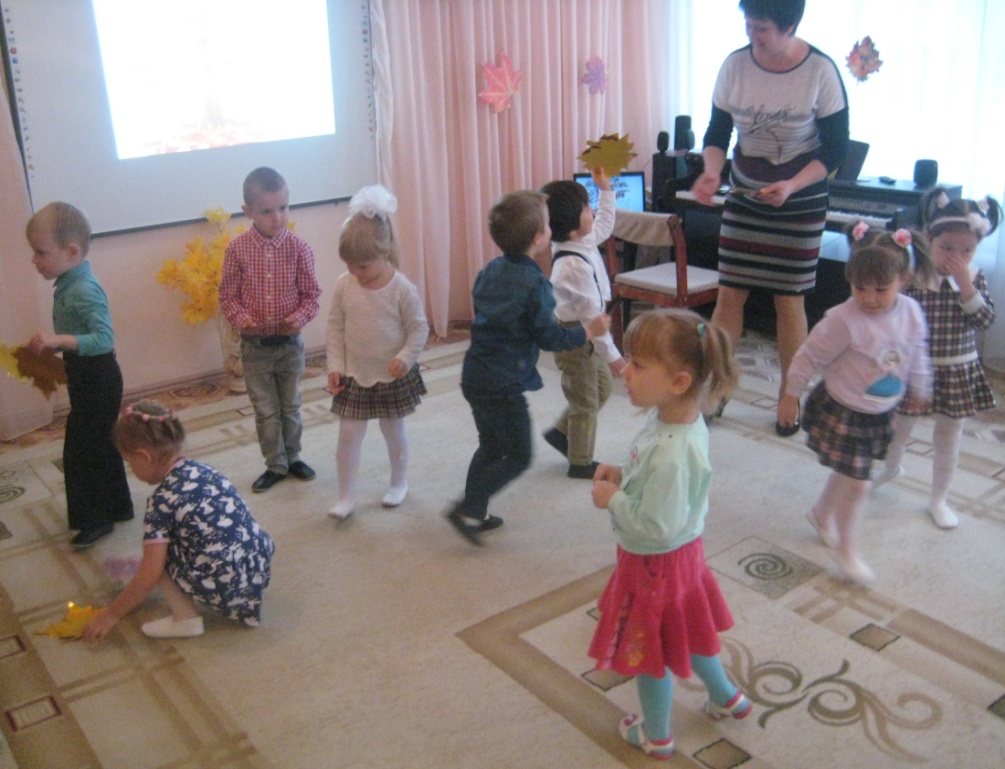 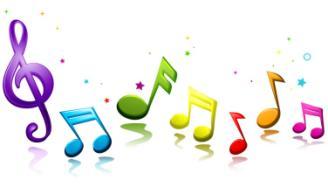 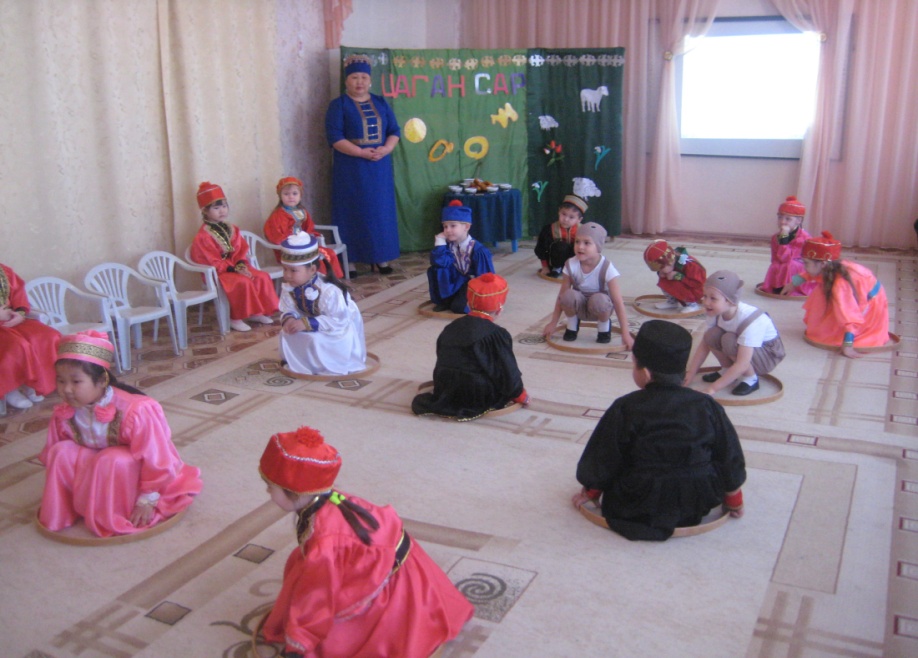 Активная зона в музыкальном зале – это большое свободное пространство для движения под музыку, для танцевально-ритмических упражнений, игрового музыкально-двигательного творчества. В активной зоне зала есть ковёр, который предназначен для активной деятельности детей сидя и лёжа на полу.
Для образовательной деятельности  используются ноутбук 
цифровое фортепиано, музыкальный центр, проектор.
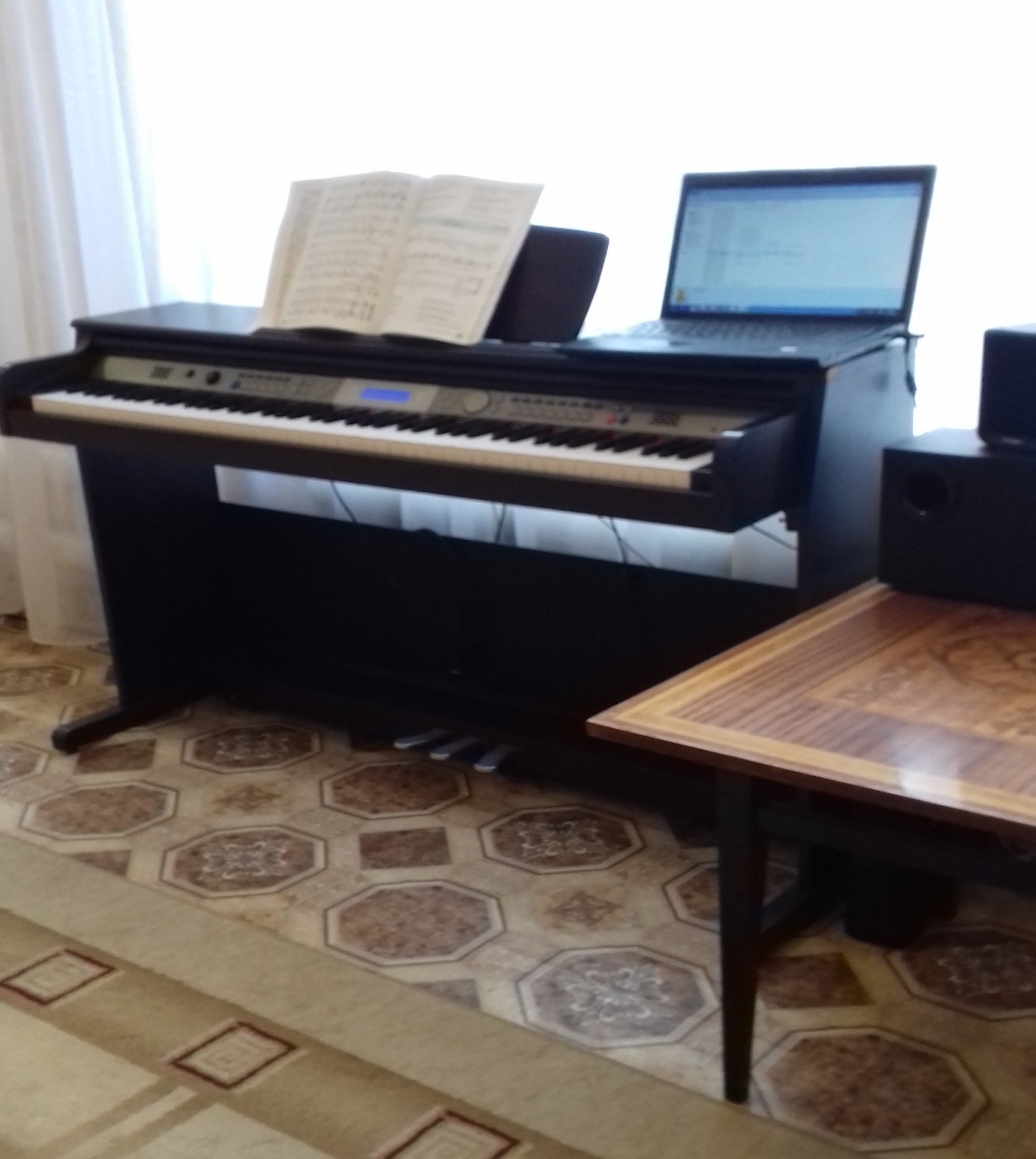 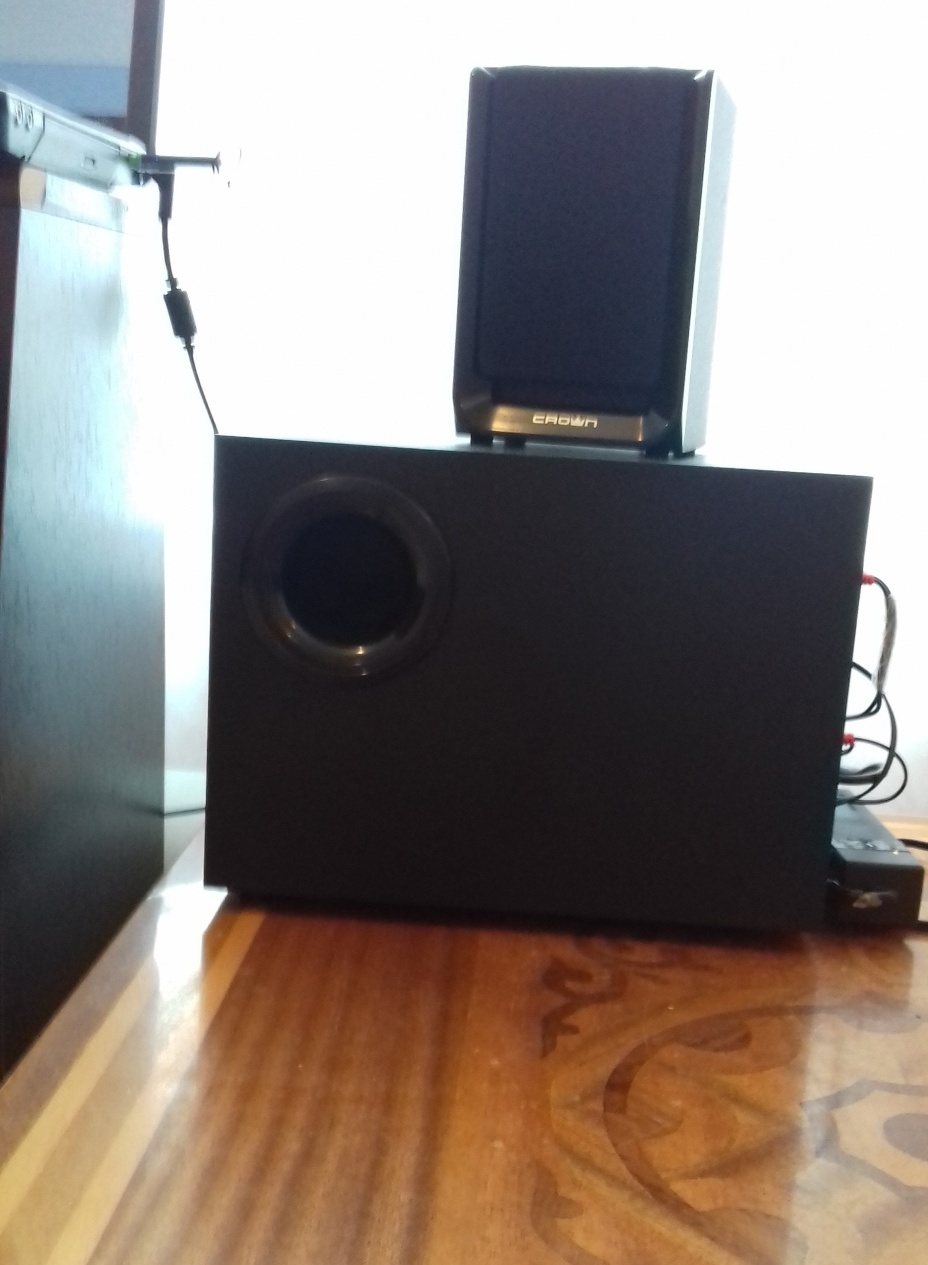 В спокойной зоне находится «Музыкальный уголок», 
где находятся детские музыкальные инструменты
 различных видов:
инструменты неопределённого звучания:
треугольники, бубны, барабаны;
с диатоническим и хроматическим звукорядом: металлофоны
( трубчатый и пластинчатый), ксилофон;
народные шумовые инструменты: трещотки, маракасы, 
деревянные ложки, самодельные  «шумелки»;
-    струнные: гитара, гусли.
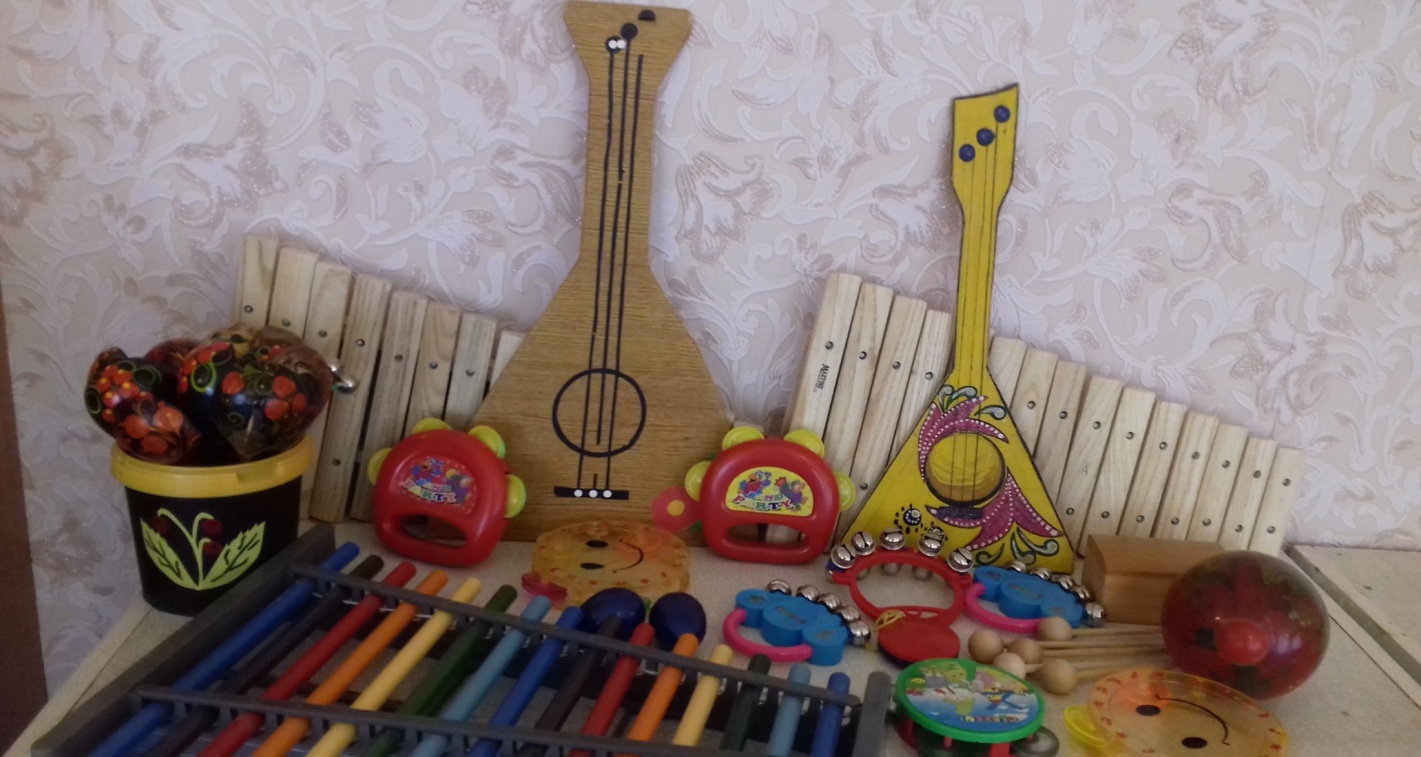 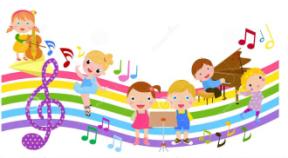 Музыкально-дидактические материалы и пособия
 Слушание музыки (для ознакомления):
портреты композиторов- классиков;
портреты детских композиторов;
Для различения жанров:
картинки , соответствующие жанрам 
( песня, марш, танец).
Для определения характера звучания музыкального 
произведения:
картинки с изображением эмоционального  
настроения.
Музыкально-дидактические игры.
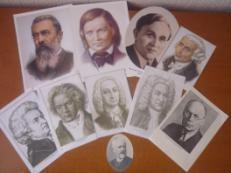 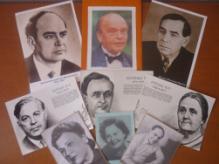 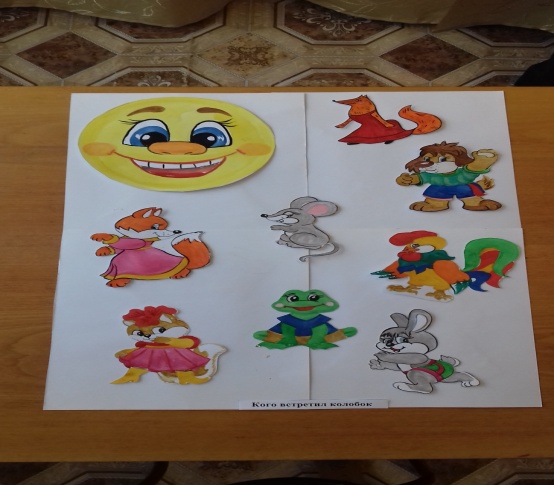 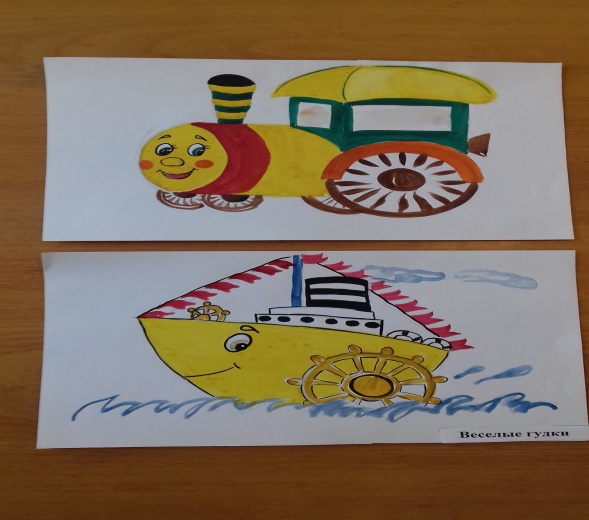 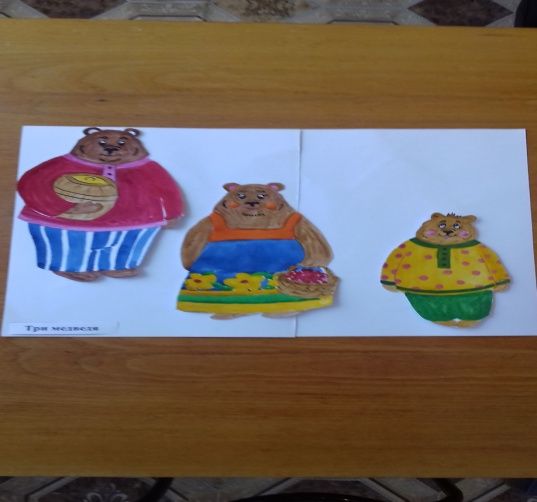 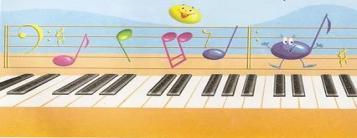 Музыкально-ритмические движения и театральная 
деятельность проходят в активной зоне музыкального зала.
 Используемые к ним атрибуты:  султанчики, платочки, ленты,
 художественный образ  в музыкально-ритмическом движении
или танцевальной композиции. Так-же развивается 
координация движений с предметами в руках.
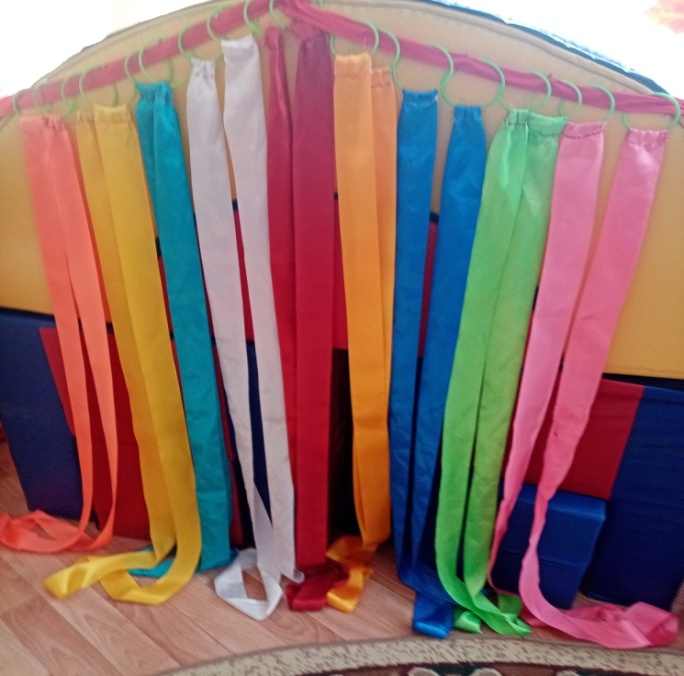 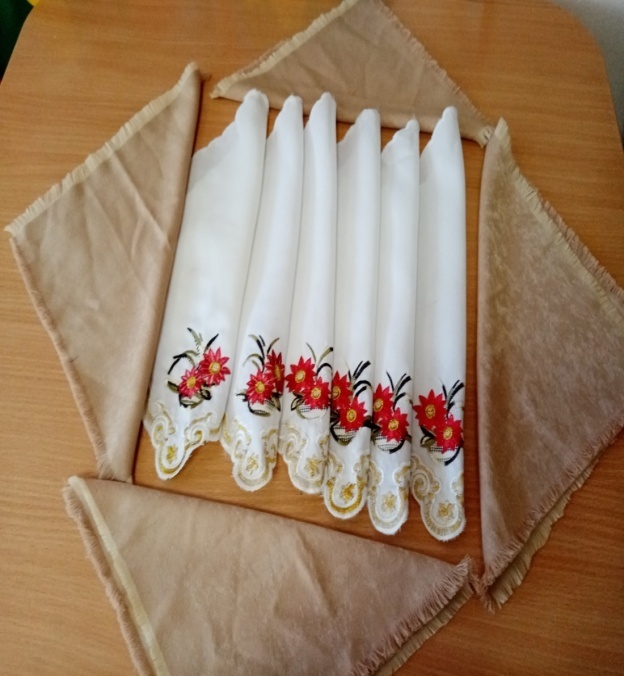 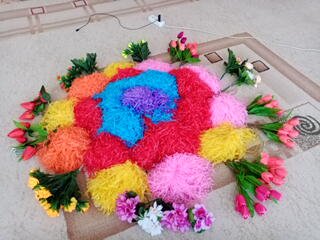 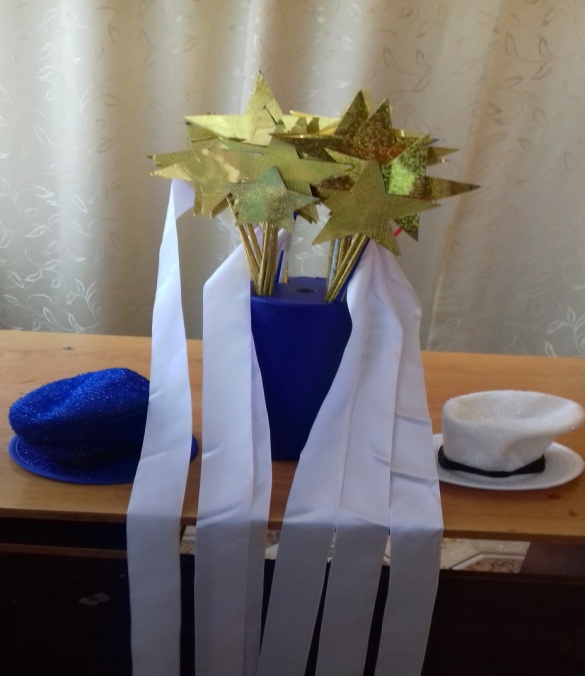 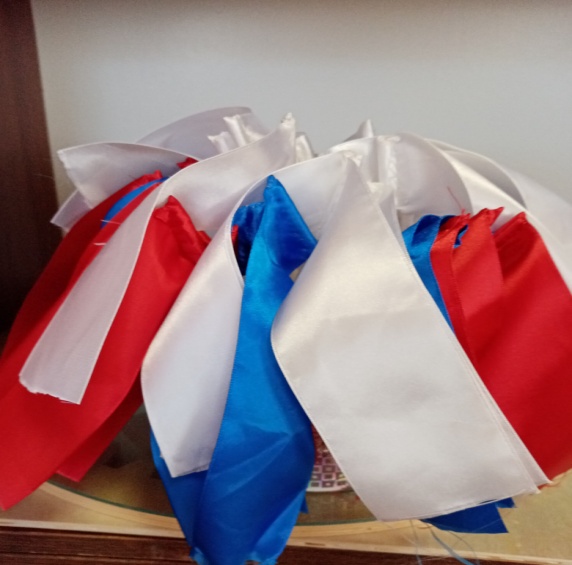 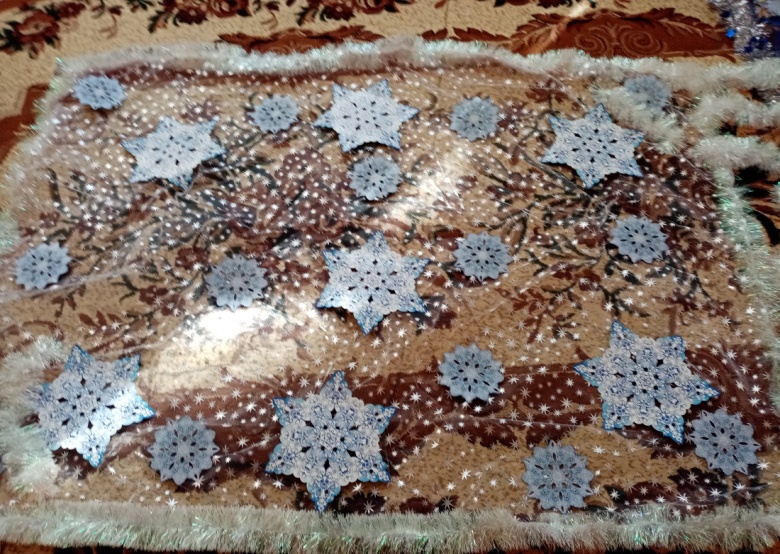 Театральная деятельность  и драматизация очень любимы
детьми, так как даёт возможность  быть непосредственными
Участниками действия- артистами или зрителями . 
Для этого в арсенале костюмерной имеются наряды.
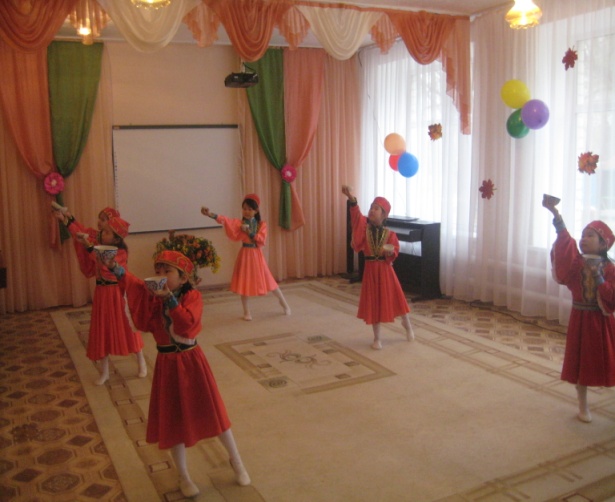 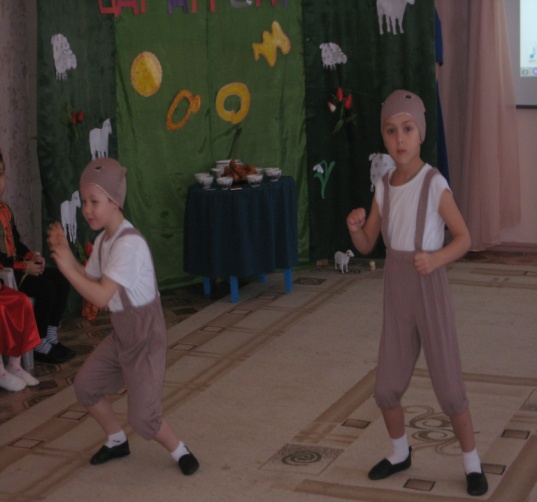 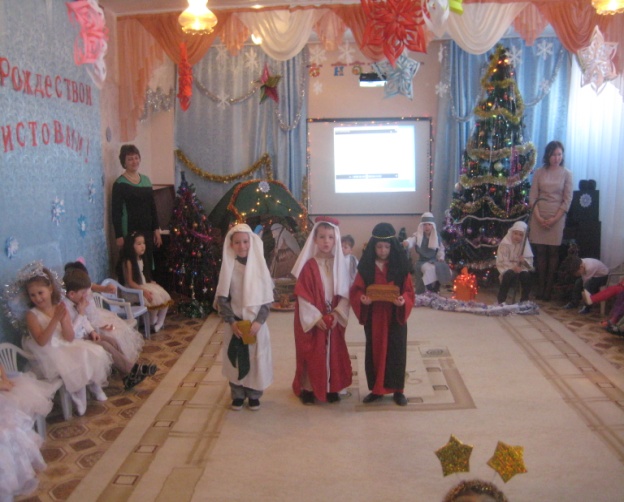 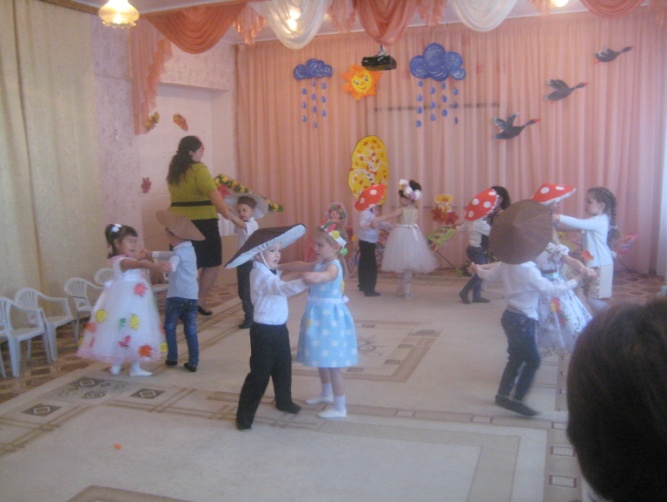 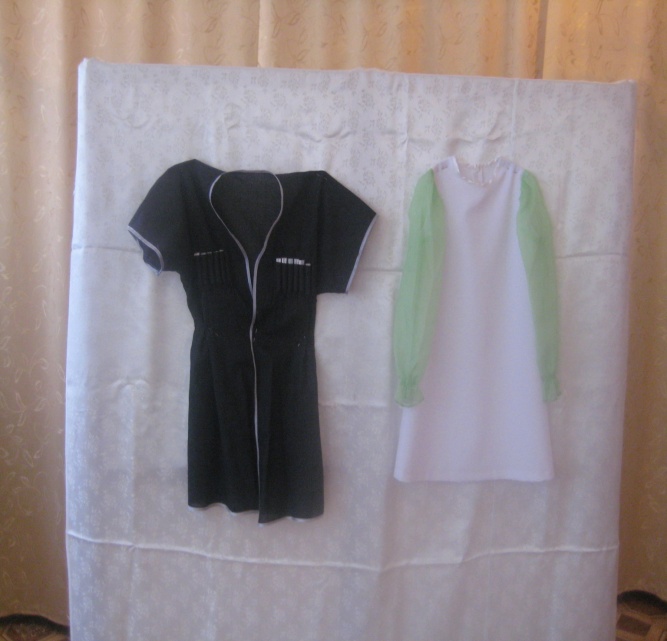 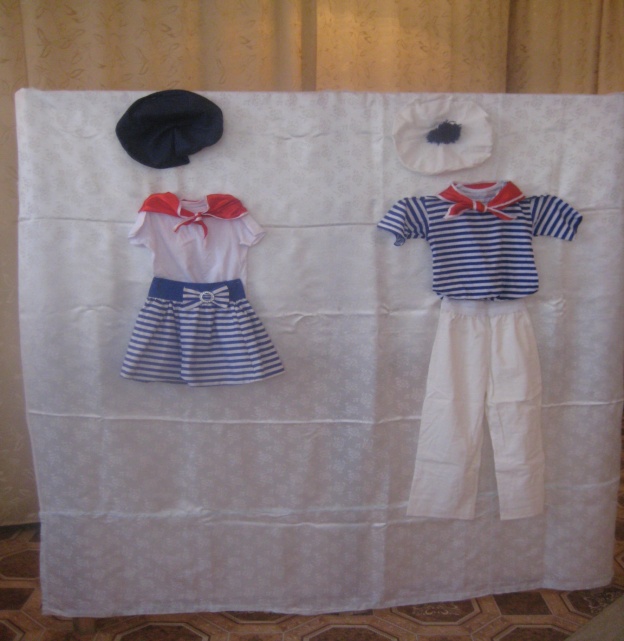 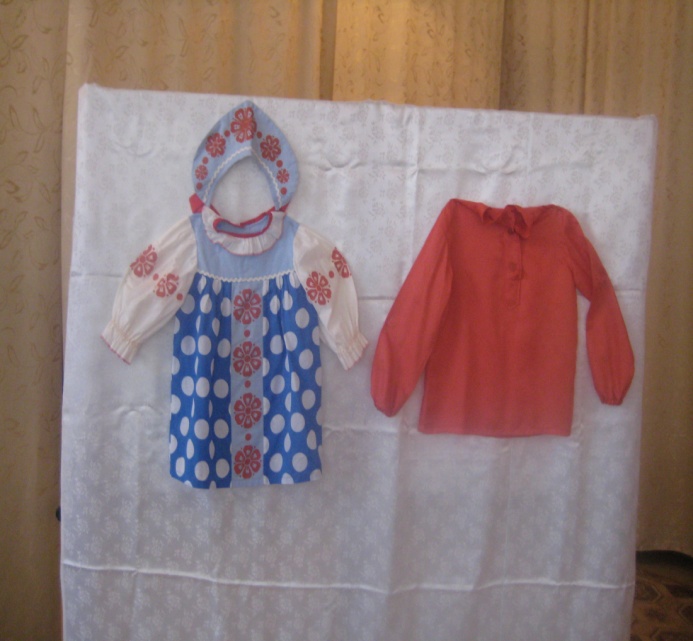 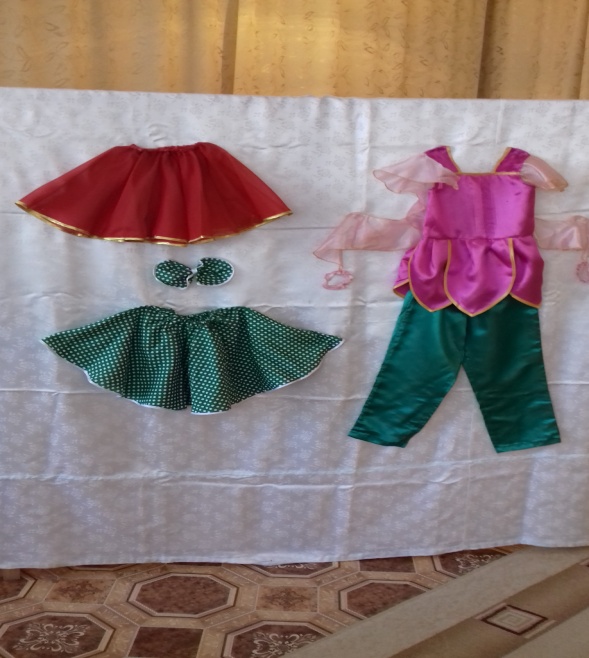 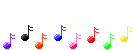 Музыкальная литература.
Для музыкального развития детей важен правильно подобранный репертуар ,как для слушания музыки ,так и для пения. Репертуар должен соответствовать возрастным особенностям детей и определённой тематики. Для этого имеются печатные издания, предназначенные для использования музыкальным руководителям на своих занятиях. Это журналы:
»Музыкальный руководитель», «Музыкальная палитра»,  
«Книжки, нотки и игрушки, для Катюшки и Андрюшки» и 
другие нотные издания.
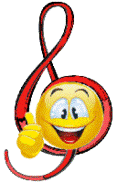 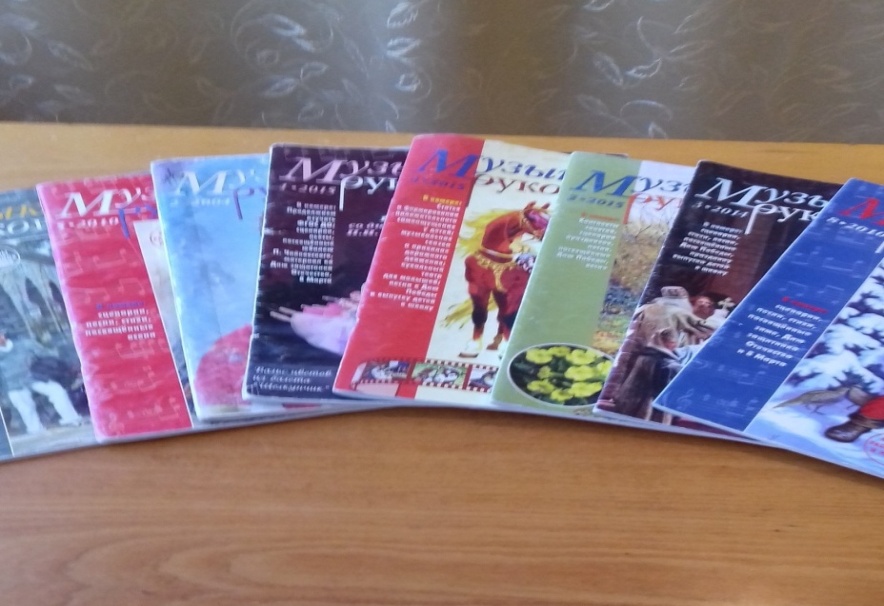 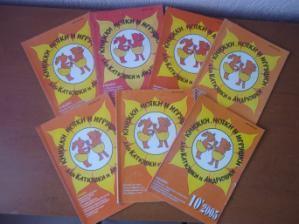 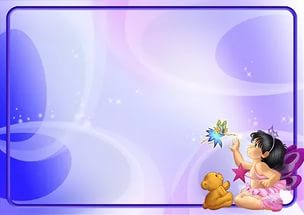 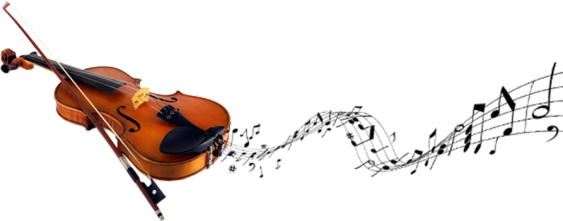 Таким образом, продуманная организация развивающей предметно-пространственной среды музыкального зала, созданная с учётом ФГОС, вызывает интерес детей к музыкальному искусству, побуждает к активности, творчеству, даёт возможность развивать индивидуальность каждого ребёнка.
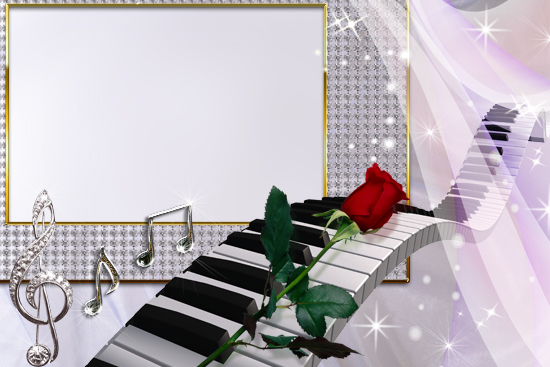 Спасибо 
     за
внимание!